Sun Safety
Greg Hogan
Oklahoma State UniversityEnvironmental Health and Safety(405) 744-7241
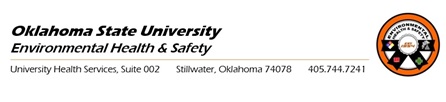 Current as of June 2024
Objective
The Skin Cancer Problem
The Sun and Your Skin
Assessing Your Personal Risk
Practicing Sun Safety
Spotting skin cancer early
Sun Safety and Employees
Skin Cancer Problem
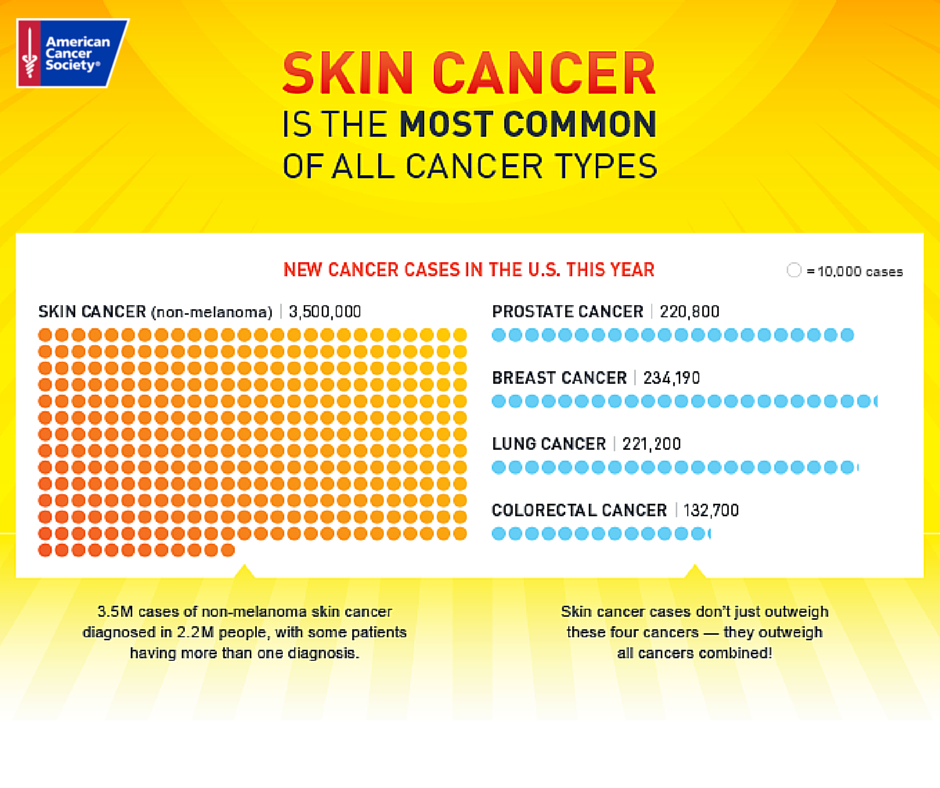 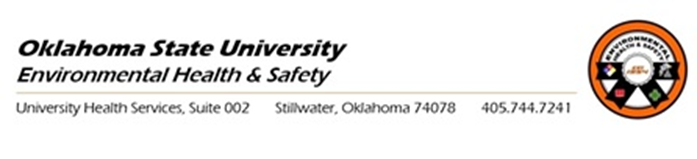 Skin Cancer Prevention is Now!
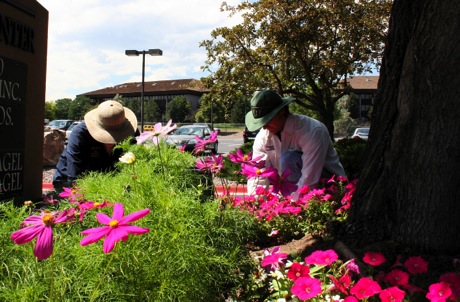 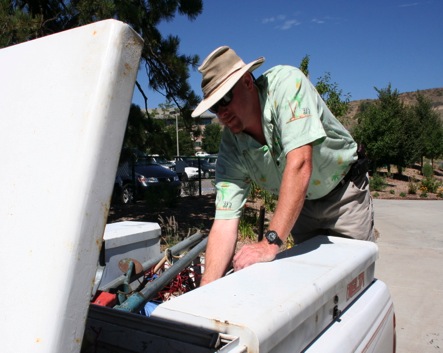 Skin Cancer Facts
Skin cancer is the most common cancer in the U.S. 

There are > 5 million new cases of skin cancer each year.

One in five Americans will get skin cancer.

Men get skin cancer more often than women.

										Source: American Cancer Society
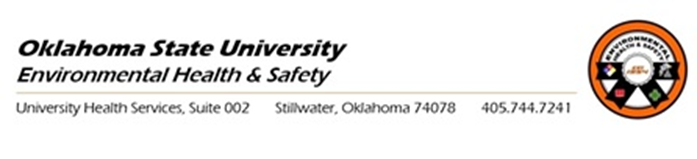 Melanoma Facts
Over 100,000 cases of melanoma will be diagnosed this year.
There will be about 7,000 melanoma deaths.
Melanoma increased 45% in the U.S. from 1992 to 2004.
THE MOST COMMON cancer for young adults (25-29).

 	Sources: American Cancer Society & National Cancer Institute
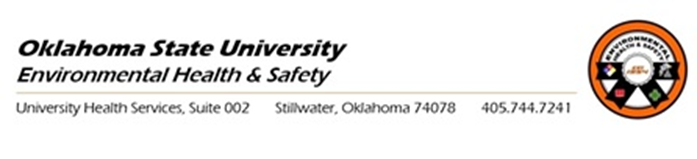 UV and Skin Cancer Facts
Ultraviolet radiation is a carcinogen.

UV causes 90% of all skin cancer.

UV can be natural -- from the sun.

UV can be artificial -- from tanning lamps.
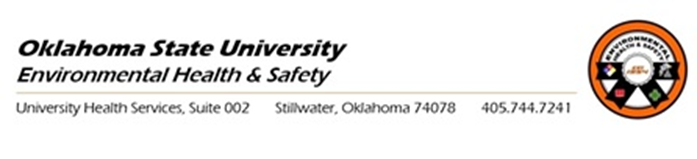 UV is a Carcinogen
Asbestos
	Vinyl chloride
	Chromium compounds
	Radon

	Ultraviolet Radiation

	Benzene
	Arsenic
	
			National Toxicology Program
			Department of Health & Human Services
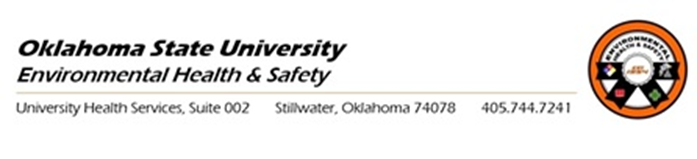 The Sun: Benefits and Harms
HARMS:
Suntan
Sunburn
Premature aging
Freckles
Liver spots
Wrinkles
Loss of elasticity
Cataracts
Immune system suppressant
Skin cancer
BENEFITS:
Heat
Light
Photosynthesis
Outdoor environment for physical activity
Production of vitamin D
Happy & positive 
    feelings; good mood
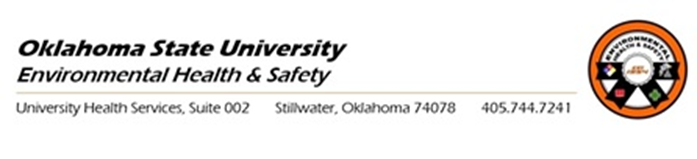 What Can You Do?
Understand the connection between UV rays and skin cancer

Know your personal risk

Practice sun safety

Be a role model for others
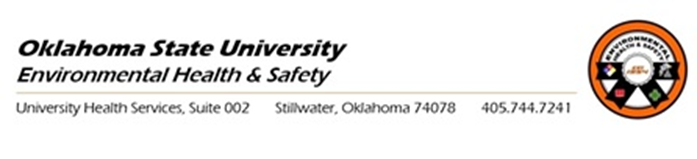 The Sun and Your Skin
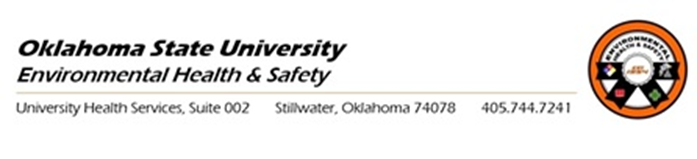 UV and The Electromagnetic Spectrum
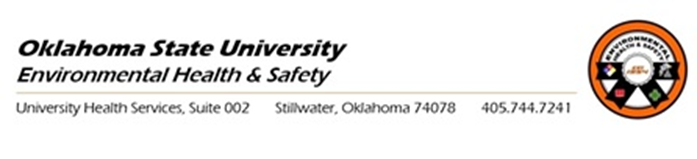 UVA and UVB Radiation
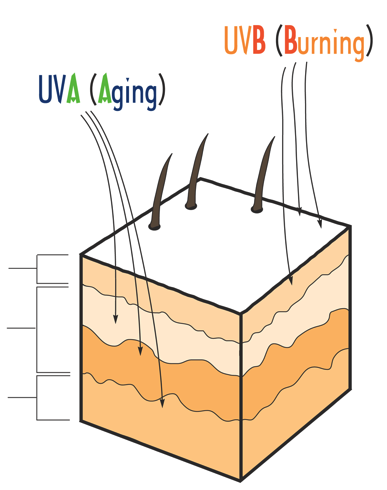 Solar UV radiation is 95% UVA & 5% UVB.

UVA causes tanning, aging & skin cancer.

UVB causes burning & skin cancer.

Tanning beds emit 12 times more UVA than the sun.

Skin cancers occur in the epidermis.
EPIDERMIS
DERMIS
SUBCUTIS
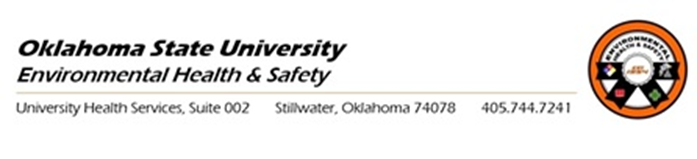 How Skin Cancer Starts
Cancers develop because of abnormal cell growth.

Skin cancer develops because of abnormal growth of our basal, squamous or melanocyte cells.
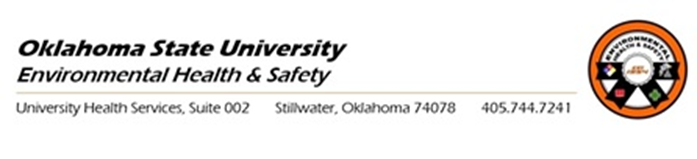 How Skin Cancer Starts
UVA and UVB rays hit the epidermis. 
DNA in skin cells begins to break down.
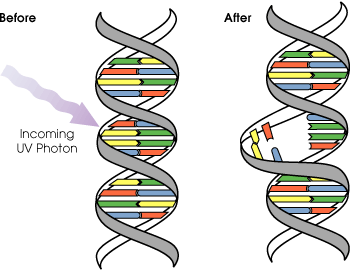 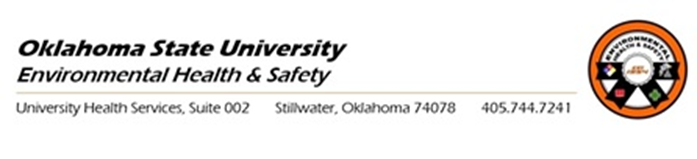 How Skin Cancer Starts
The breakdown causes the cells to grow out of control and form a mass of cancer cells.
The immune system tries to repair the damage.
More sun exposure hampers repair.
Damaged cells can mutate into skin cancer within 5 years.
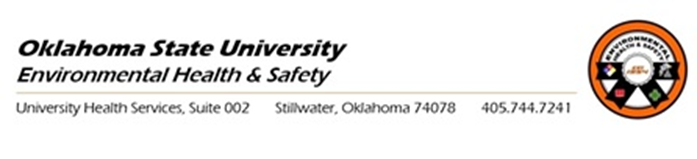 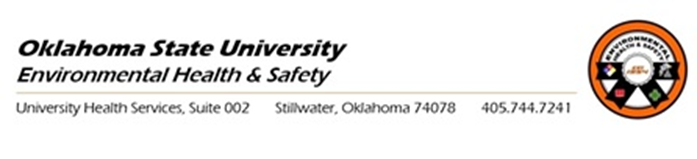 Types of Skin Cancer
Non-melanoma Skin Cancer
Basal Cell Carcinoma
Squamous Cell Carcinoma

Malignant Melanoma
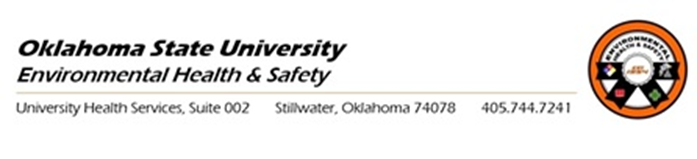 Basal Cell Carcinoma
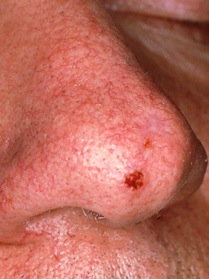 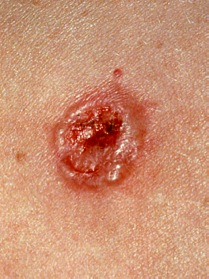 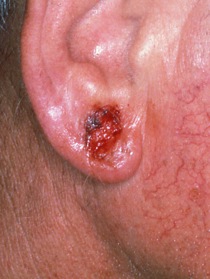 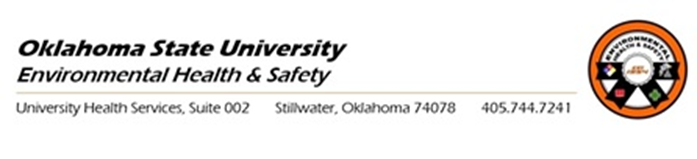 Squamous Cell Carcinoma
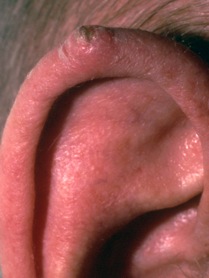 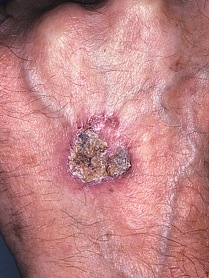 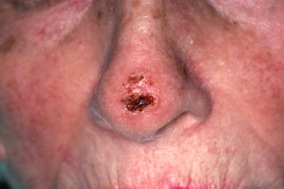 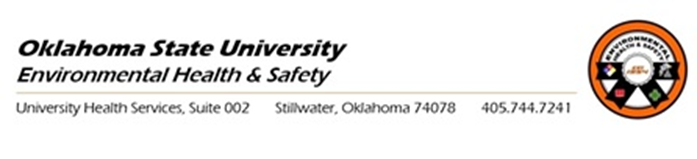 Malignant Melanoma
Larger						                           Odd Shape



Varied Color
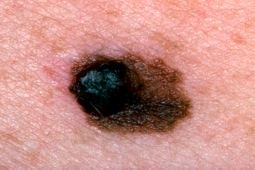 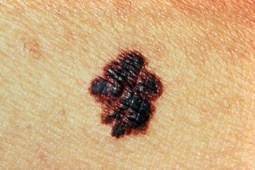 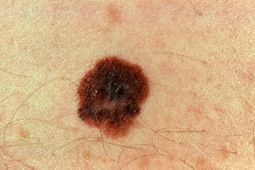 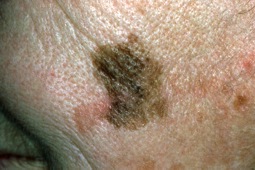 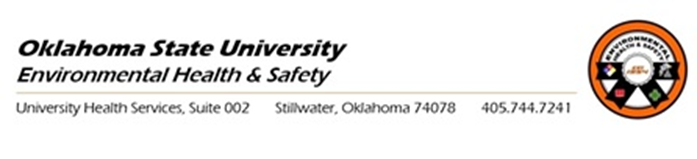 Lessons Learned: Ban the Burn!
Studies have shown that FIVE severe sunburns early in life may DOUBLE the risk for developing melanoma later in life.

Avoid getting burned!
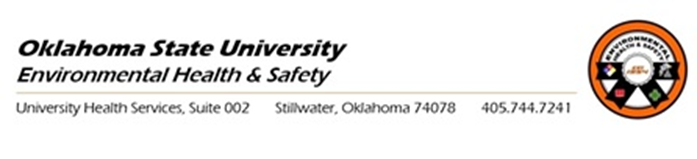 Lessons Learned:  There’s No Such Thing as a Healthy Tan
A suntan is your skin’s way of trying to protect itself from damaging UV rays.

Suntans give very little protection - about an SPF 3. 

Skin gets damaged while getting a tan, including aging from UVA rays and cumulative lifetime exposure.
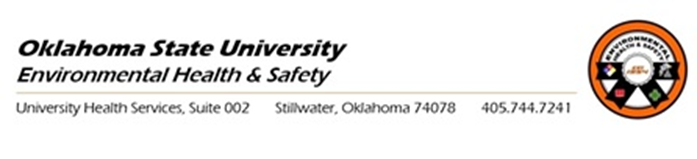 Most Skin Cancer is Preventable
Know your risk

Practice sun safety

Examine your skin
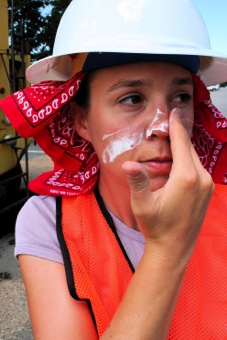 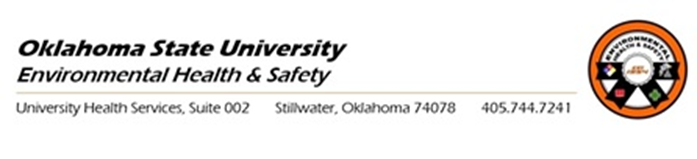 Assess Your Risk for Skin Cancer
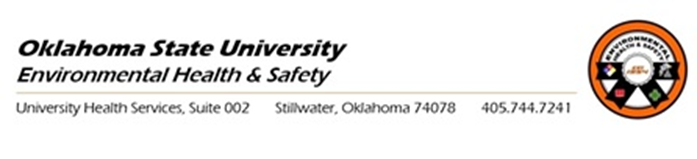 Who You Are
WhereYou Live
WhatYou Do
YourPersonalRisk
Understanding Your Risk
Your risk of getting harmed from over-exposure to UV is determined by:
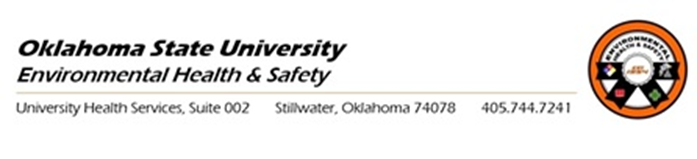 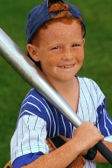 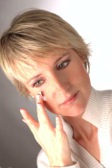 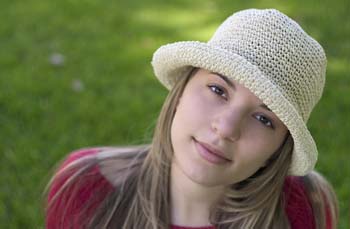 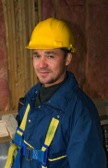 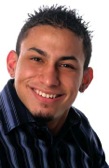 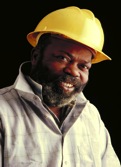 Who You Are: The Six Skin Types
Always burns, never tans, sensitive to sun exposure
Burns easily, tans minimally
Burns moderately, tans gradually to light brown
Burns minimally, always tans well to moderately brown
Rarely burns, tans profusely to dark
Never burns, deeply pigmented, least sensitive
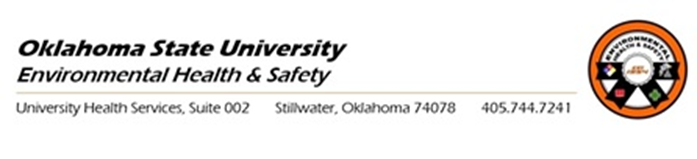 Highest Risk Factors
Blond or red hair
Blue, green or gray eyes
Fair skin
Skin that freckles easily 
Skin that burns easily and doesn‘t tan
Many moles; large moles
Family members with melanoma
Male
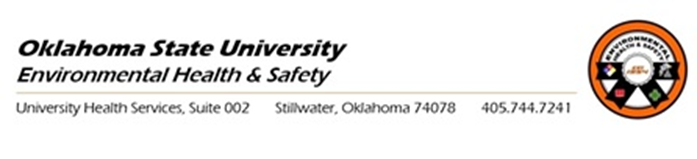 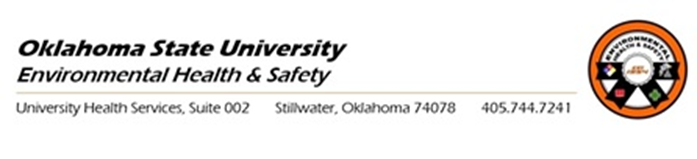 Where You Live:
Sunny days.

High elevation: UV intensity increases 5% every 1000 feet above sea level.

An outdoor-oriented lifestyle.
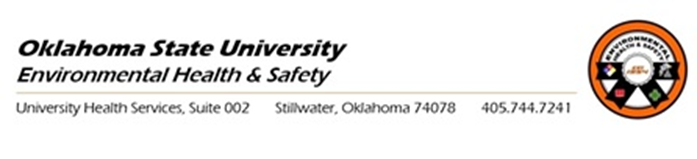 What you do: Outdoor Workers
Get up to 8 times more UV than indoor workers
Have a 60% greater risk of developing skin cancer
Are at higher risk for non-melanoma skin cancer
Indoor workers are at higher risk for melanoma
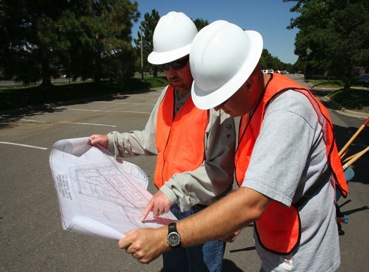 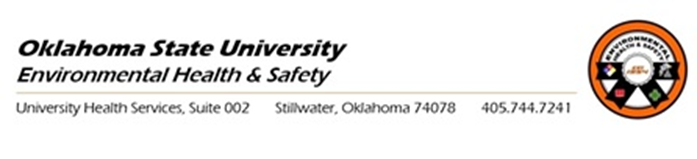 Reflective Work Surfaces
Flowers & lawn grass: 1-2%
Clay soil: 4-6%
Aged asphalt roadway: 5-9%
Light concrete: 10-12%
Weathered aluminum:  13%
Sand: 15-18%
Water: 20-25%
White metal oxide house paint: 22%
Fresh snow: 88%
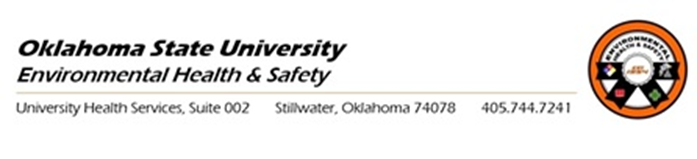 What else do you do ???
Do you sunbathe to get a tan?

Do you use tanning lamps?

Do use sun protection?
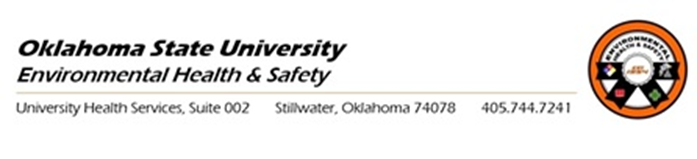 Think Sun Safety!
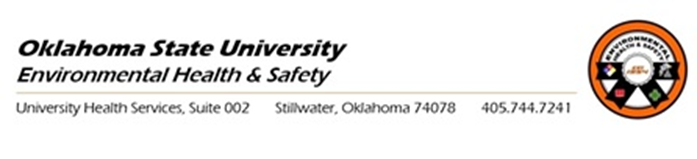 Checklist for Sun Safety
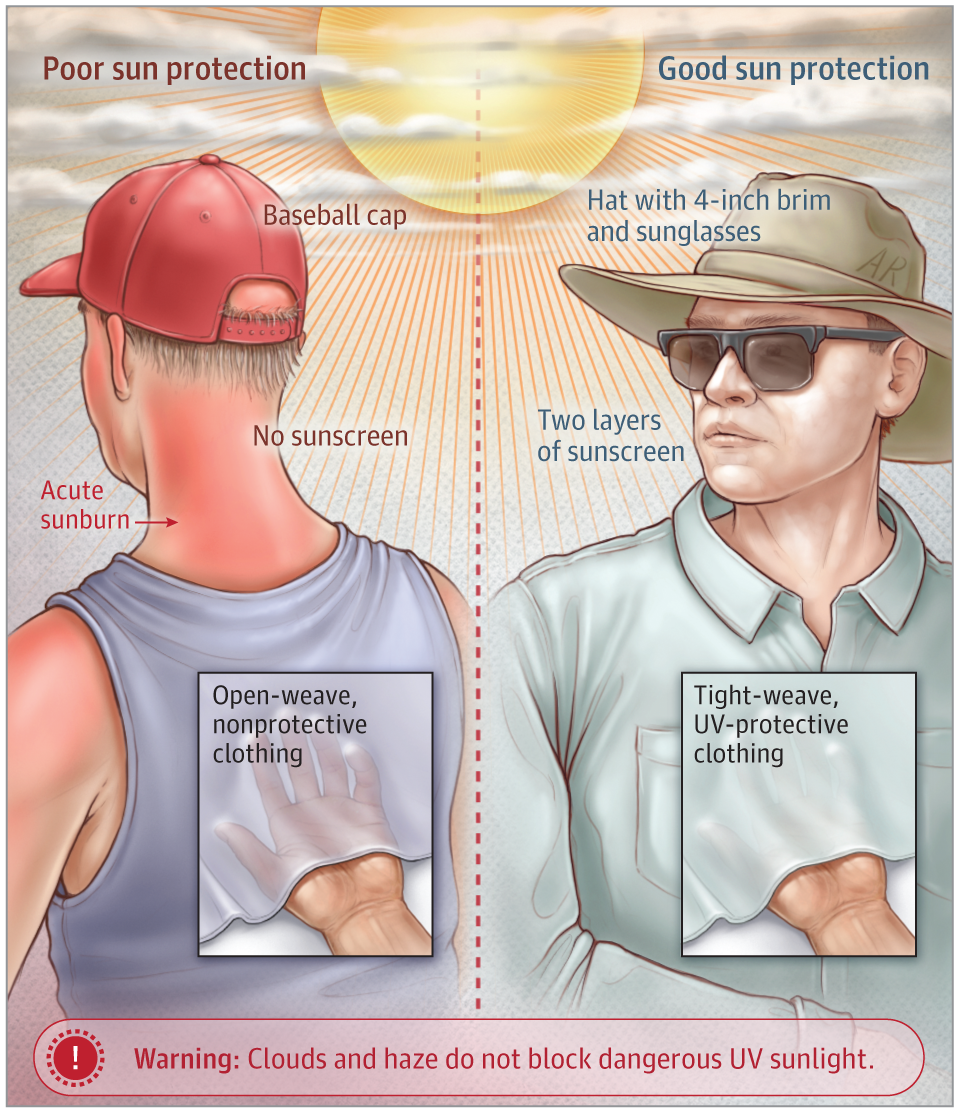 Monitor UV
Use Shade 
Cover Up
Clothes
Sunglasses
Hats
Apply Sunscreen
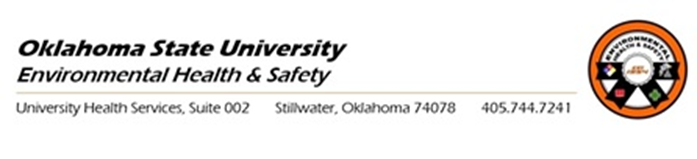 Monitor UV
Check the UV Index for high UV days.
Watch the clock for peak UV hours of 10:00 am to 4:00 pm.
Check the weather; Clouds block only 20% to 40% of UV.
Arrange work around peak sun hours if possible.
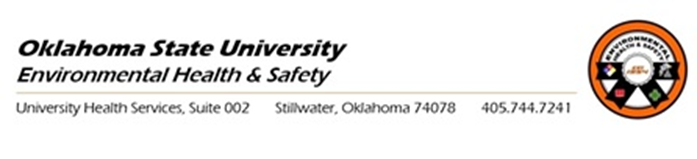 Use Shade
Bring portable shade cover to your job site.
Attach a shade device to your road equipment.
Seek shade structures or umbrella tables for breaks.
Go indoors for lunch or meetings.
Work inside during peak sun hours.
If you work in a car or truck, the glass blocks UVB, but not all UVA.
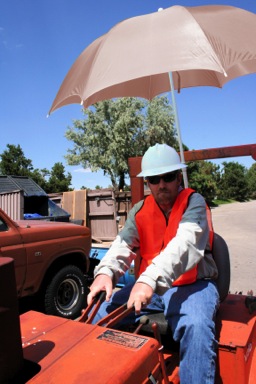 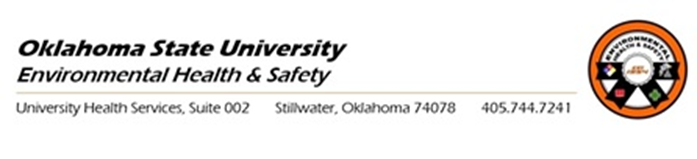 Skin Cancer and Driving
More UV-related melanoma skin cancer occurs on the left side of the body in the US

The left arm is more affected than the right arm

An open window increases UV dose 5X more than a closed window
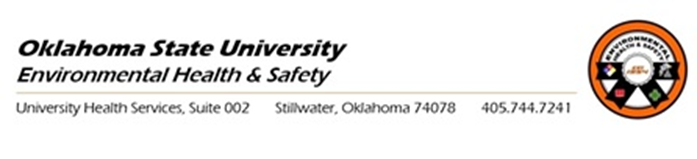 Cover Up
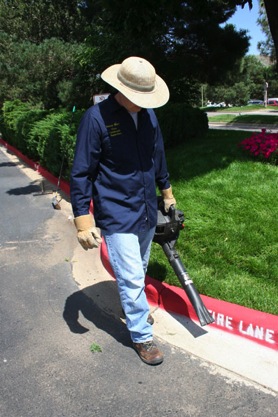 Long Sleeves
Long Pants
Sunglasses
Hats
Gloves
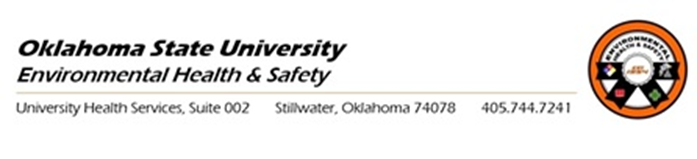 Photo-damaged Skin
Changes in the skin from prolonged exposure to solar irradiation.
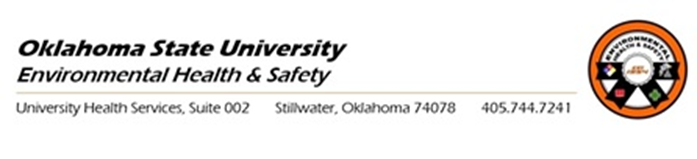 Sun Protective Clothing
Clothing can block 100% of UVA and UVB.
Wear clothing that covers a large amount of your skin.
Wear long-sleeved shirts and long pants. 
Choose fabrics with a tight weave that allows little or no light to pass through.
A thin white t-shirt has an SPF of about 4.
Wear darker colors because they absorb more UV.
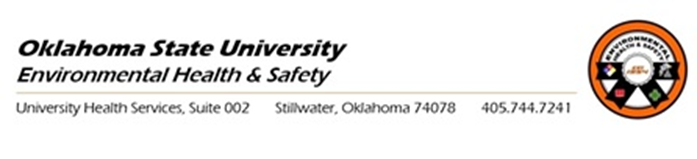 Hats
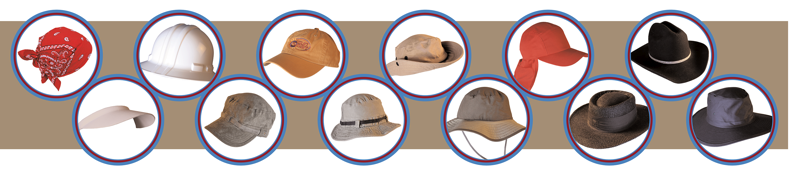 Less Sun Safe                                             More Sun Safe
Choose wide-brimmed hats.
 Any hat is better than NO hat!
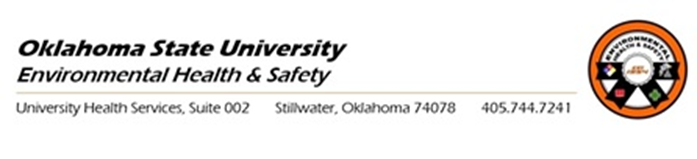 Sunglasses
UV can cause cataracts, macular degeneration, blindness and melanoma of the eye.
Wear large sunglasses that block 99%-100% of UV rays.
Look for lenses labeled UV 400 or ANSI Z80.3.
Lenses don’t have to be dark or expensive.
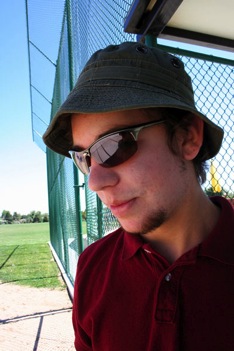 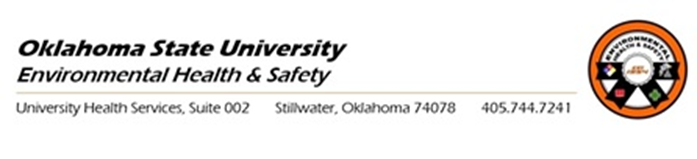 Apply Sunscreen
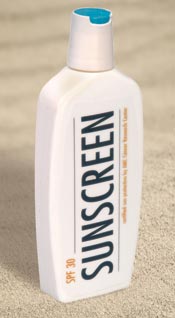 Lotion
Gel
Stick
Towelette
Make up
Lip balm
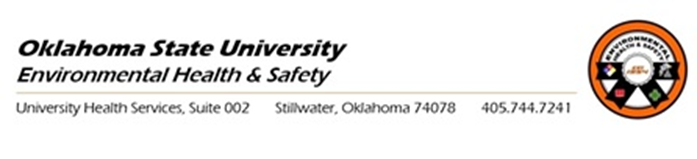 New FDA Proposal (Introduced February 2019)
Broad Spectrum Protection SPF of 15 or higher – certified to protect against UVA.
Limit exposure, especially between 10 a.m. and 2 p.m.
Can longer use: Sunblock, Waterproof, All Day Protection, Sweat Proof.
Apply 2 hours before going outside. 
Reapply every 2 hours.
Water Resistant – 40 or 80 minutes.
Check for expiration date if there is not one then discard after 3 years.
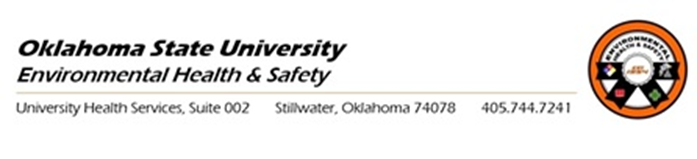 Sunscreen Basics
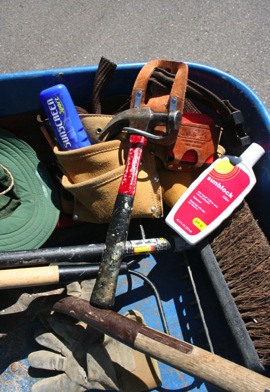 Choose SPF 30 or more for working outdoors.
Use a broad-spectrum sunscreen for UVA and UVB.
Make sunscreen a daily habit.
And don’t forget lip balm with SPF 15 or more.
Sunscreen expiration date is 3 years from date of manufacture.
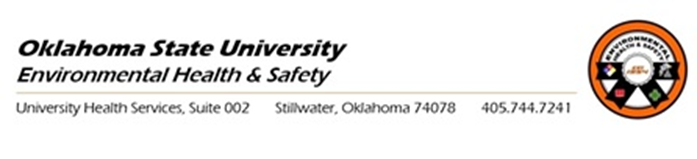 What is SPF?
SPF = Sun Protection Factor
SPF tells you how much UV will be absorbed or reflected.
SPF also tells you how long a sunscreen will protect your skin from sunburn.
SPF is a measure of UVB protection, not a measure of UVA protection.
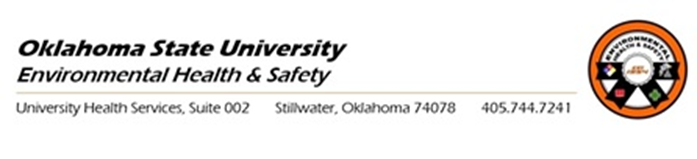 Strength of Protection
SPF 15 screens 93% of UVB
SPF 30 screens 97% of UVB
SPF 50 screens 98% of UVB
SPF 70 screens 98.5% of UVB
SPF 100 screens 99% of UVB

No sunscreen blocks 100% of UV.
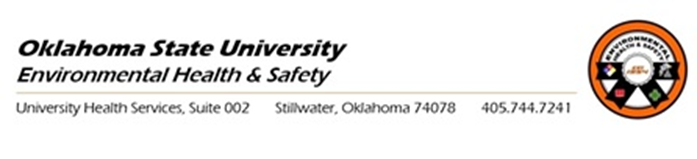 Length of Protection
Your Time To Burn Without Protection
x	SPF of your sunscreen


=	____ MINUTES OF PROTECTION
Examples (fair skin):
12 minutes x SPF 15 = 180 minutes (3 hours) until sunburn
12 minutes x SPF 30 = 360 minutes (6 hours) until sunburn
12 minutes x SPF 45 = 540 minutes (9 hours) until sunburn
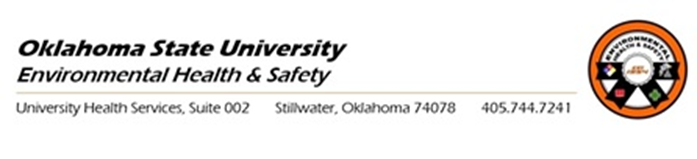 Two Types of Sunscreen
Chemical UV Absorbers
Chemicals that work like a sponge on your skin to absorb UV for a set amount of time
Need time to bond with skin; do not work right away
Harder to rub off
Physical Reflectors
Tiny metals that work like aluminum foil to reflects UV away from your skin
Don’t need time to bond with skin; work right away
Easier to rub off
Both work well; use what you like.
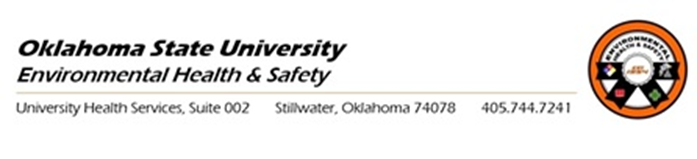 The Rule of Two Fingers:How Much Sunscreen to Apply
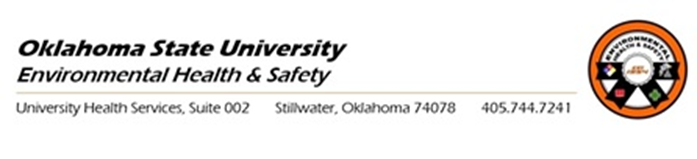 The Rule of Two Fingers: Where to Apply Sunscreen
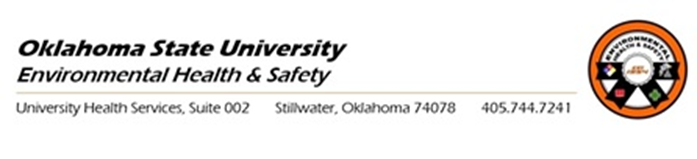 How to Apply Sunscreen
Apply it about 15-30 minutes before going out in the sun.
Apply it on all exposed skin, but not open wounds.
Don’t forget places like ears, neck and hands.
Don’t rub it in too hard – it reduces effectiveness by at least 25%.
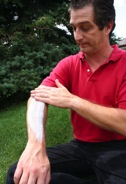 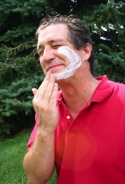 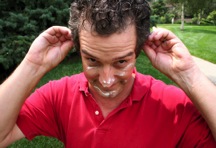 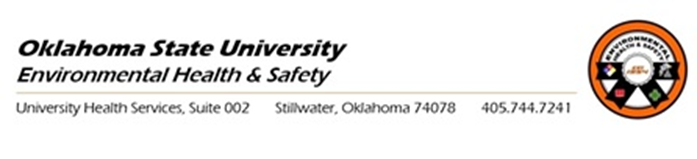 When to Reapply
Reapply after 20 minutes to cover missed spots.

Reapply every two hours to keep it powerful.

Reapply more often after sweating.
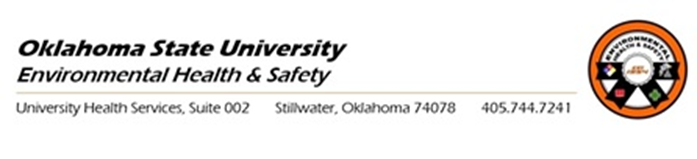 Sunscreen and DEET Mosquito Repellant
Use separate products
Apply sunscreen first; then repellant
Reapply sunscreen often; don’t reapply repellant (25% DEET should last 5 hours)
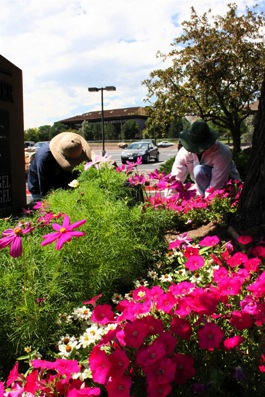 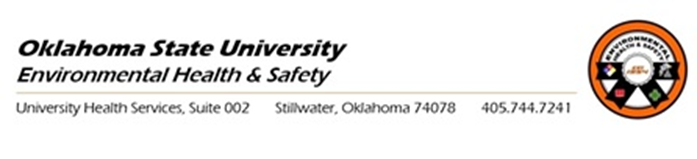 Practice Early Detection
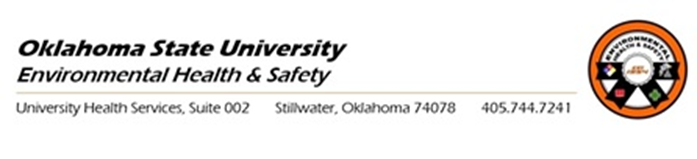 Detect Skin Cancer Early
At least 95% of skin cancer can be cured if detected early.

Look for changes in spots or moles.

Look for sores that don’t heal.
Report unusual findings to your doctor.
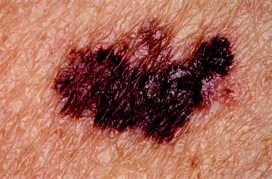 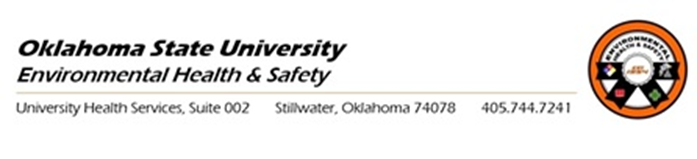 Check Your Self !
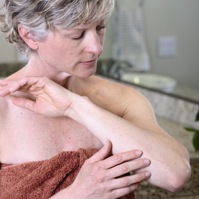 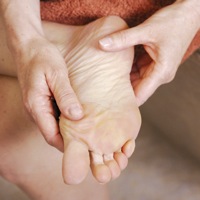 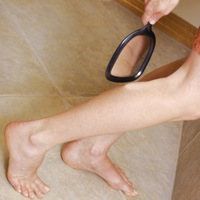 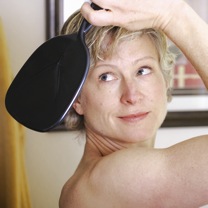 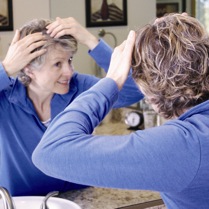 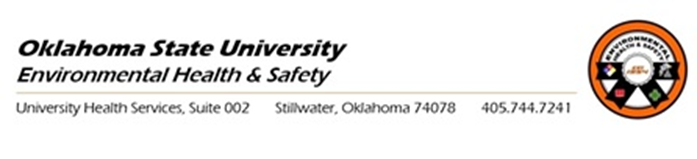 Know Your ABCDE’s for Moles
A= Asymmetry: One half of the mole or birthmark doesn't match the other.


B= Border:  The edges are ragged, irregular, or poorly defined.
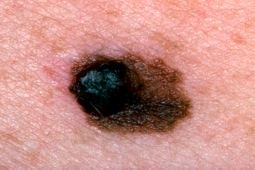 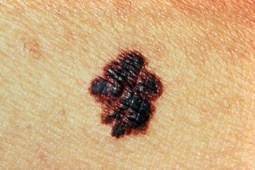 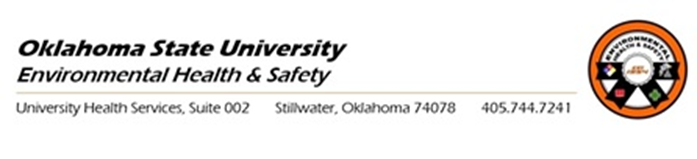 ABCDE Rule Continued
C=Color: Color varies from one area to another and may have differing shades of brown, black, white, red or blue.
D=Diameter: Area is larger than 6 mm (about the size of a pencil eraser) and is growing larger.
E=Evolving: Show any changes in size, color, shape or texture of a mole (or any skin changes) to your doctor.
	
		-- American Academy of Dermatology
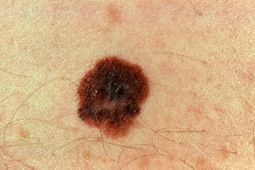 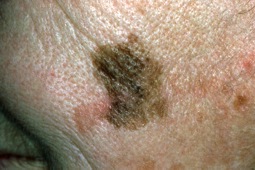 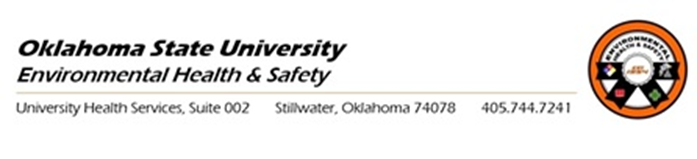 Take Aways
Some UV exposure is healthy, but avoid over-exposure, sunburns and suntans.
Limit your unprotected time in the sun, especially during peak UV hours at midday in the summer.
Find shade or bring it with you.
Use sunscreen with SPF 30 or higher every day.
Wear cover-up clothing, hats and sunglasses.
Don’t use tanning beds or lamps.
Check your skin for changes every year
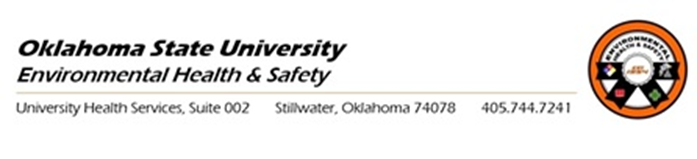 Sun Safety Apps
There are some great products available to provide information on expected UV from the sun.

EPA’s SunWise UV Index App
https://itunes.apple.com/us/app/epas-sunwise-uv-index/id466052686?mt=8
Robocat Ultraviolet UV Index
https://itunes.apple.com/us/app/ultraviolet-uv-index/id445874481?mt=8&ign-mpt=uo%3D4
Environmental Health and Safety
Programs and Services
Fire Protection Engineering
Life Safety & Emergency Preparedness
Environmental Compliance
Laboratory Safety
Occupational Safety
Occupational Health and Medical Surveillance
Materials Management
Industrial Hygiene
Chemical Hygiene 
Safety Training
Location: University Health Services Bldg, Room 002 (basement)
Phone number: 744-7241           Email: EHS@okstate.edu
Website: http://ehs.okstate.edu/
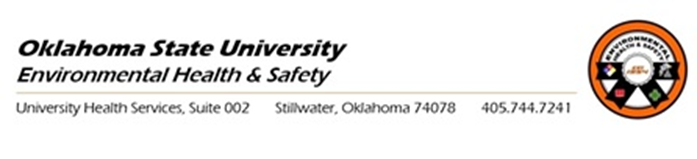 Questions ?
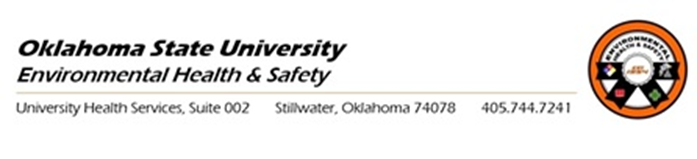